Unit 8  
A green world
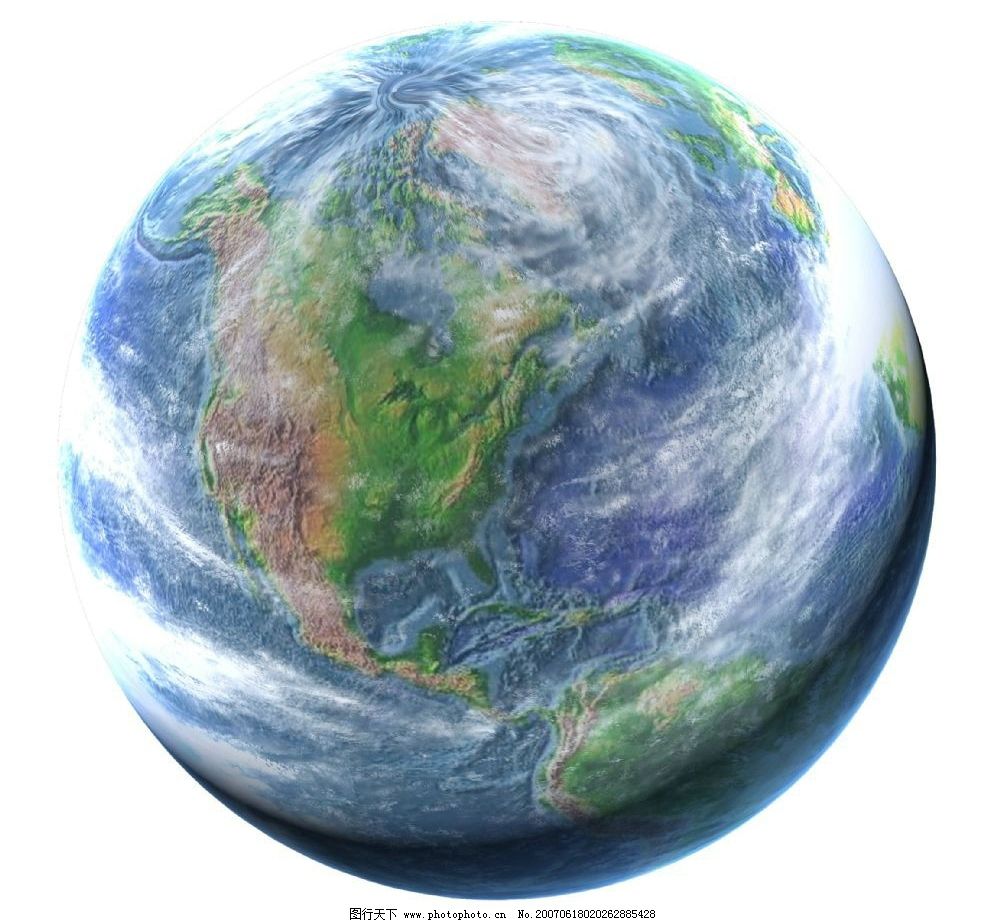 Task
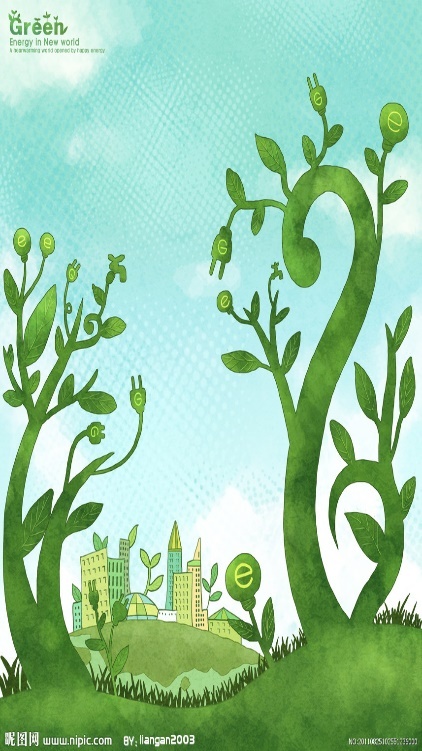 王子佳   太仓市浮桥中学
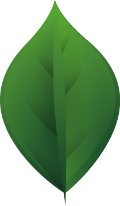 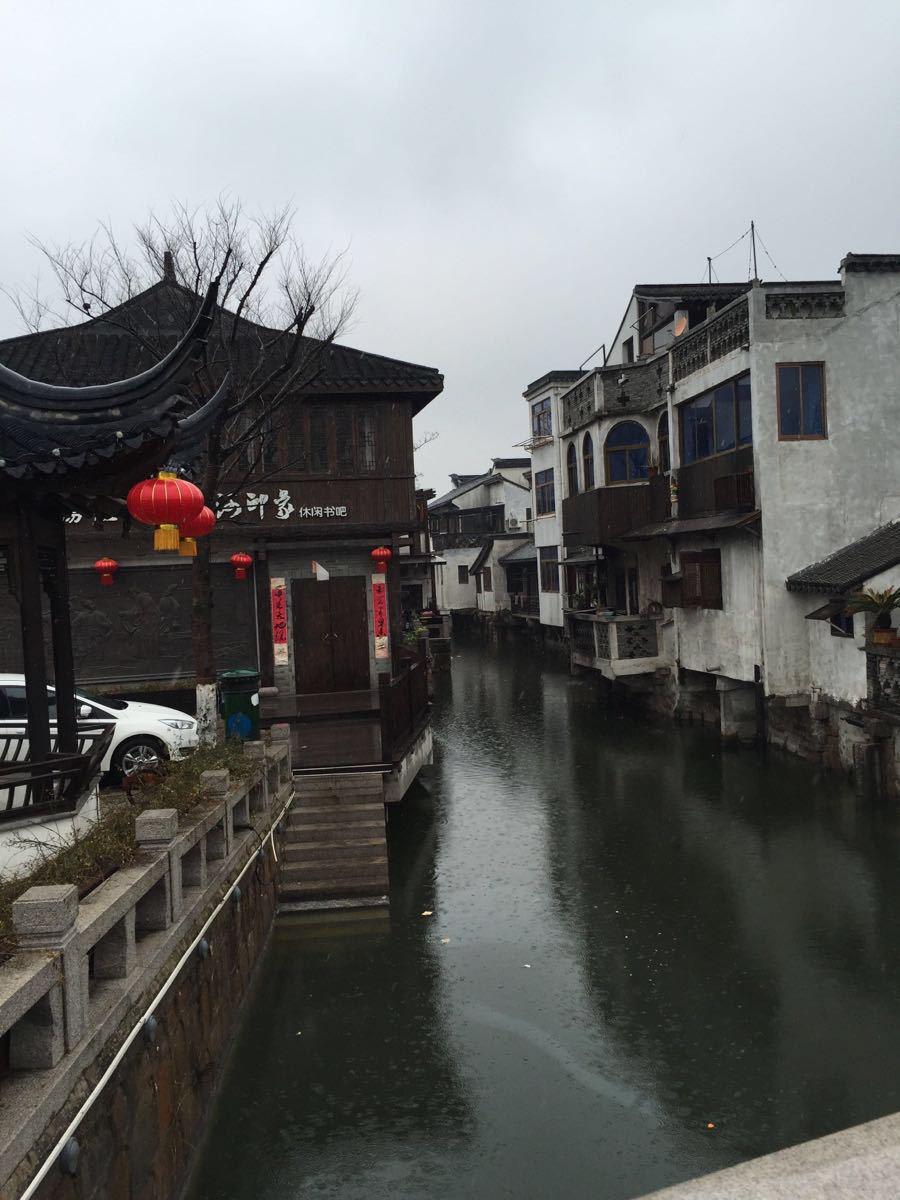 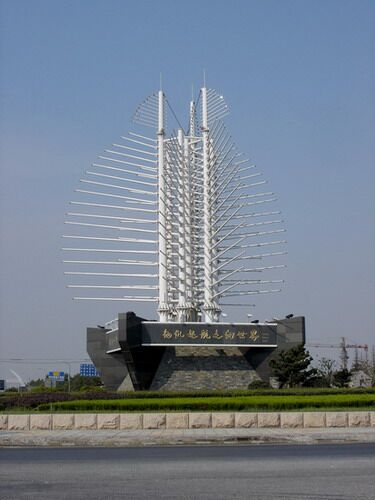 Liuhe
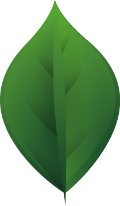 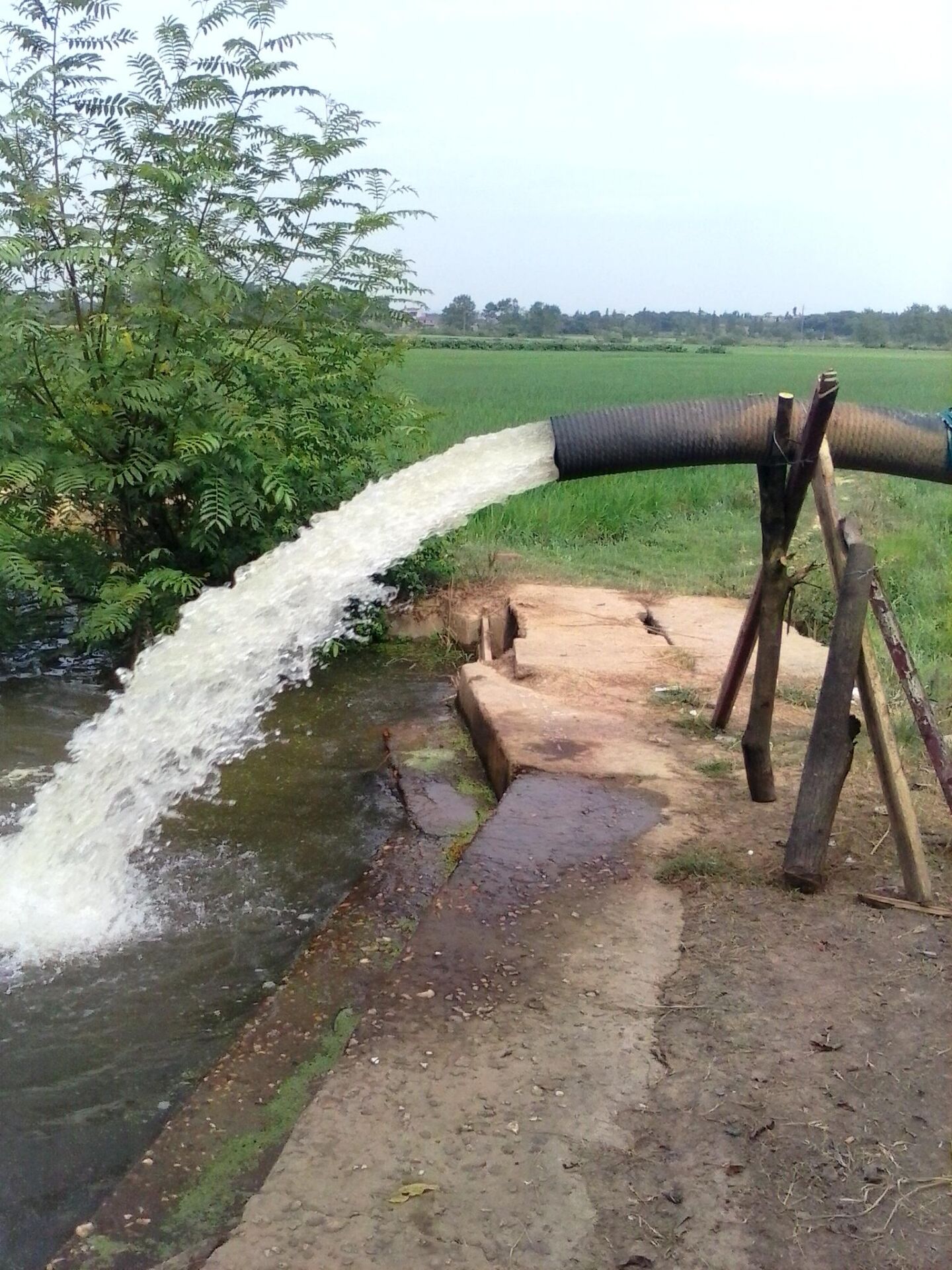 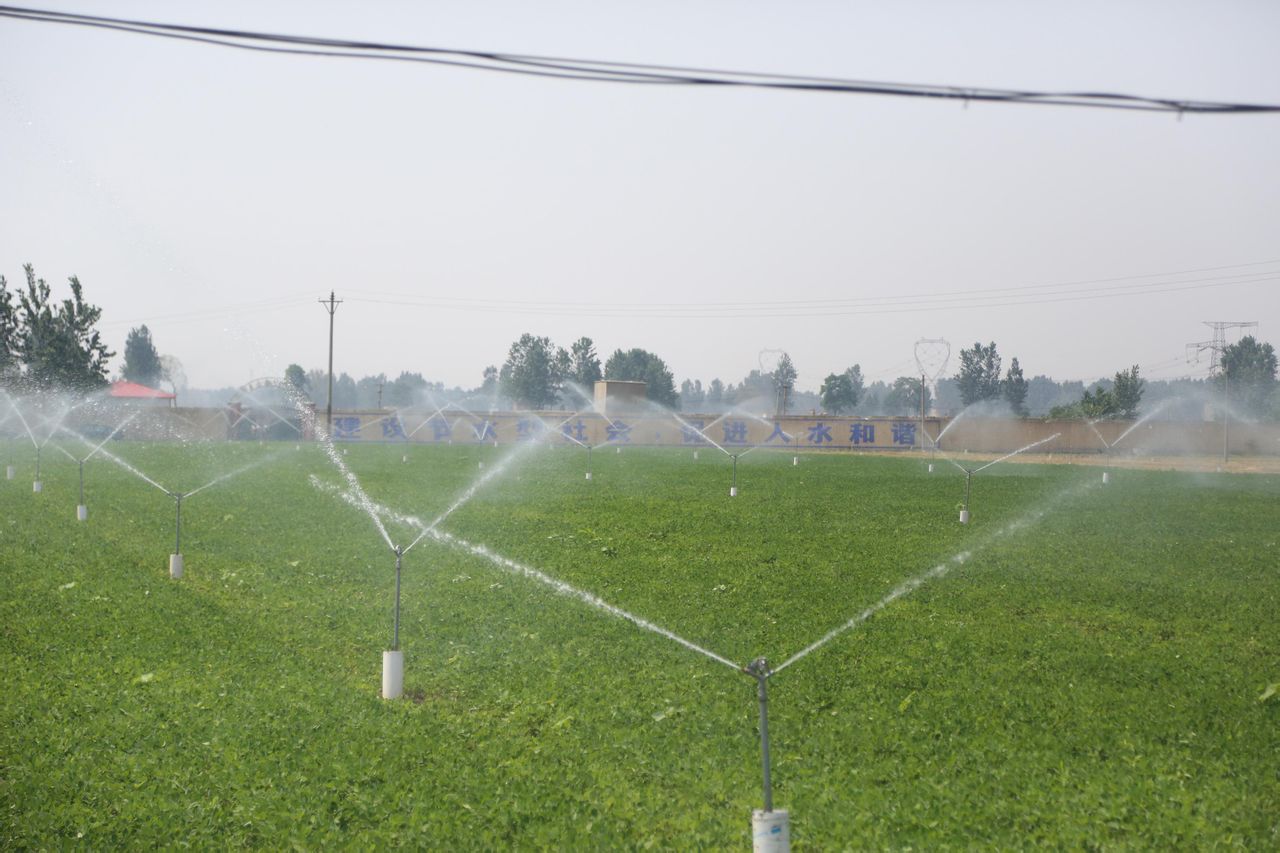 Which way is better? Why?
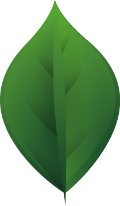 Mind map
To save water
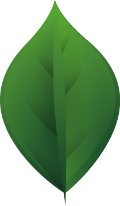 Brainstorm
What can we do to save water?
We can save water by________
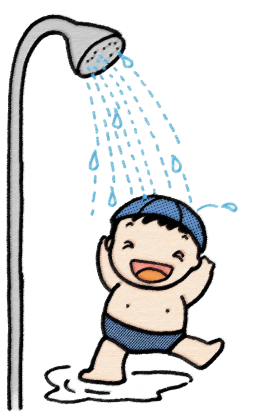 1.Take shorter showers
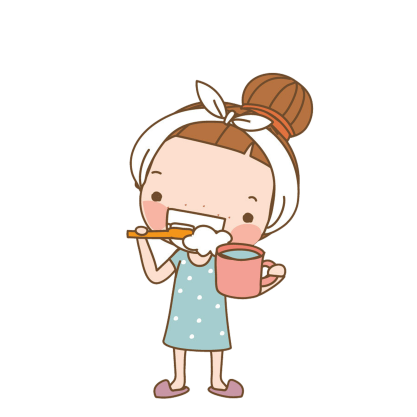 2.Turn off the tap when we brush our teeth
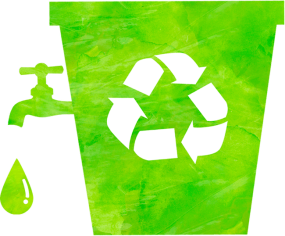 3.Reuse water if possible
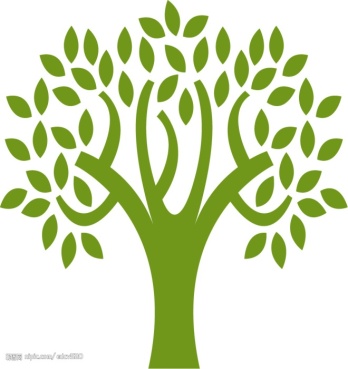 4. ………
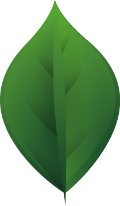 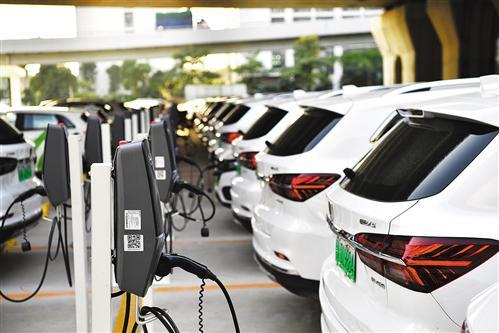 Why do more and more people drive New Energy cars?
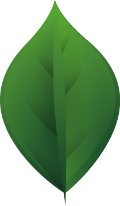 Mind map
To save water
To reduce pollution
To save power
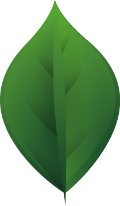 Pair work
What can we do to save power?
(to reduce pollution)
Make an interview with your partner
A:What can we do save power?
B: It is a good way to ..... 
A: Anything else?
B: It is important for us to..........
A:What can we do to reduce pollution?
B: We should ......
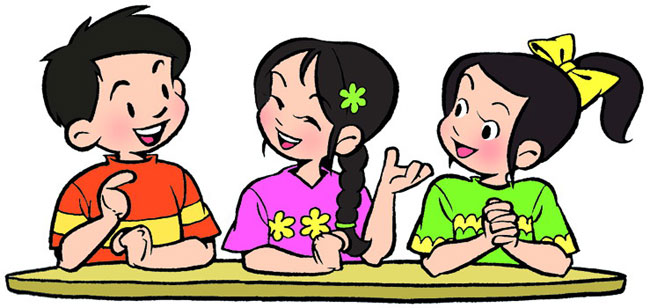 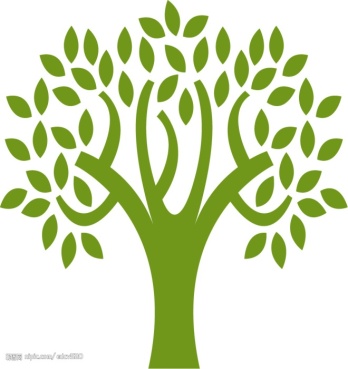 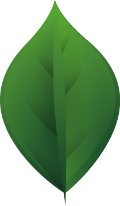 Summary
What can we do to save power?
It is important for us to ________
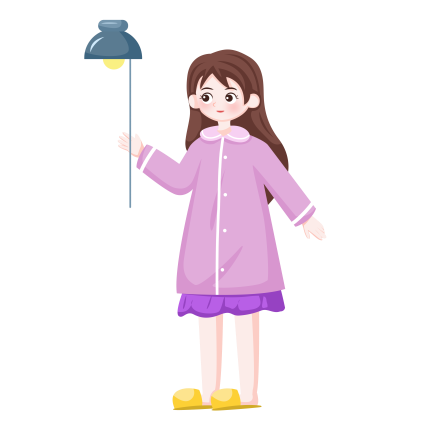 1. Turn off the lights when we leave a room.
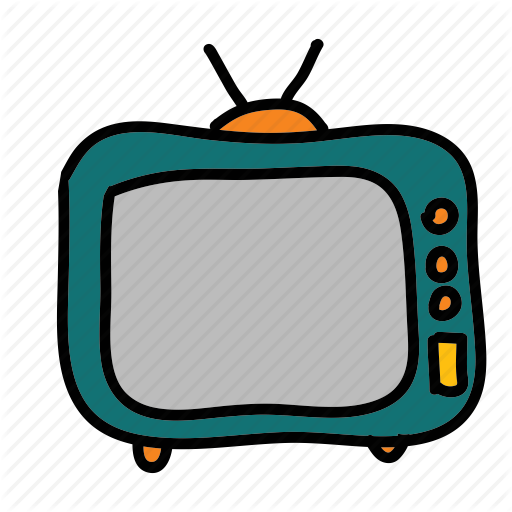 2.Turn off the power when our TV or computer 
is not in use.
3. .......
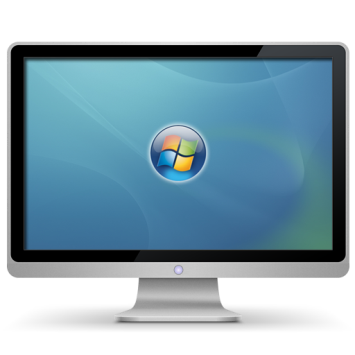 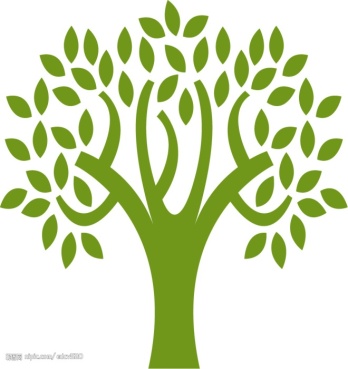 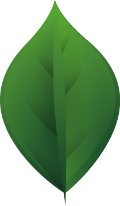 Summary
What can we do to reduce pollution?
We should use/take ....
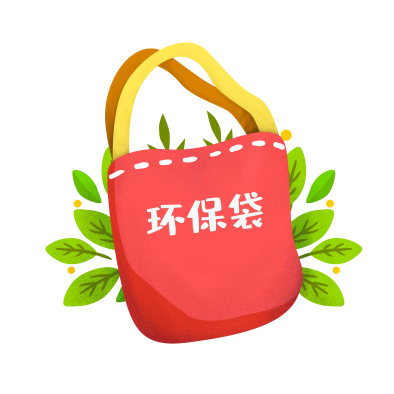 1. Do not use plastic bags. Take our own bags when shopping.
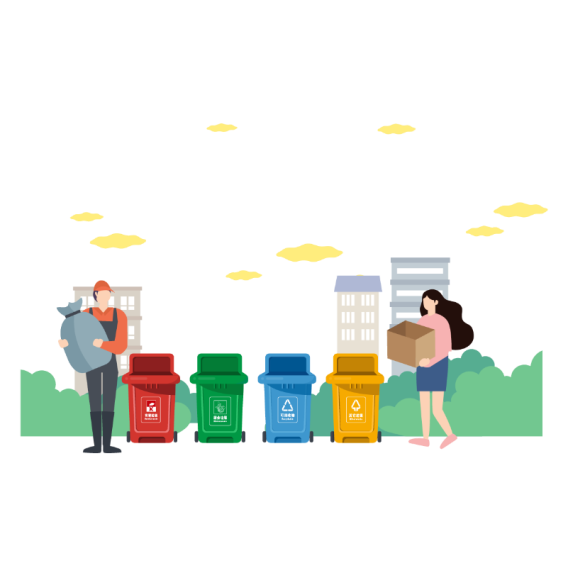 2.Separate waste into different groups.
3. .......
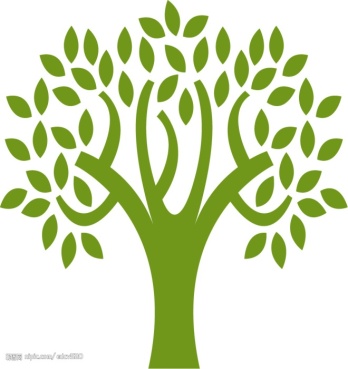 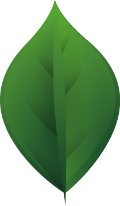 what else can we do to develop a green lifestyle?
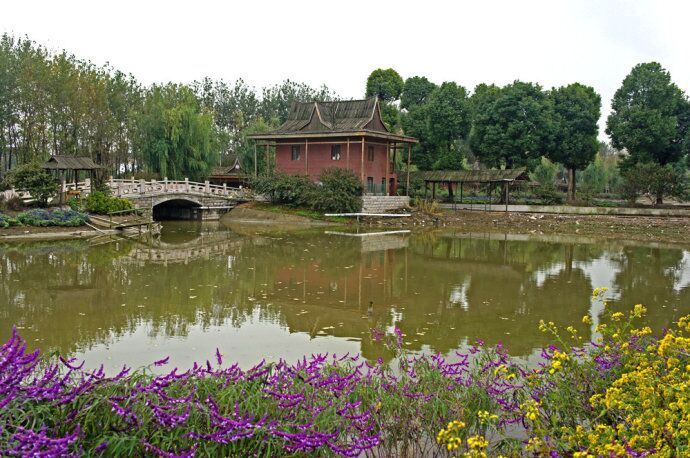 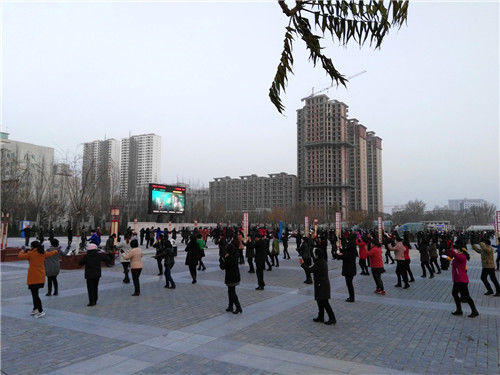 exercise more
plant more flowers
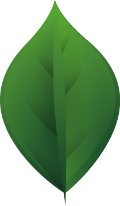 Mind map
To save water
To reduce pollution
Go green
To save power
To develop a green lifestyle
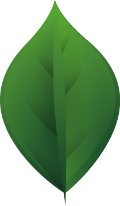 Complete Millie's script
Our environment is changing for the worse, so it is time for us to (1) _________. Here are some simple steps to take. 
                                                                                       
     We can save water by taking (2) _______________ and turning off (3) __________ when we brush our teeth. We should also (4) ___________ if possible. In order to save power, we should (5)_________________ when we leave a room. We should also turn off the power when our TV or computer is (6)_________.
go green
shorter showers
the tap
reuse water
turn off the lights
not in use
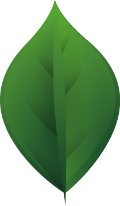 Complete Millie's script
Some other good habits can help reduce pollution too. We should not use (7)___________. Instead, we should take (8) _____________ when shopping.
     Recycling is also a good way to help reduce pollution. We should separate (9)_______ into different groups so that it can be recycled.
Moreover, it is important for us to develop a green lifestyle. We should (10)_______________ and watch less TV and it is good to (11) _________________ at home. 
     Follow these small steps, and you can make a big difference to the Earth!
plastic bags
our own bags
waste
do more exercise
plant some flowers
Analyze (分析）the structure
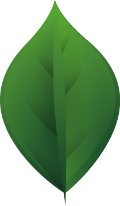 Our environment is changing for the worse, so it is time for us to go green. 
Here are some simple steps to take.
      We can save water by taking shorter showers and turning off the tap when we brush our teeth. We should also reuse water if possible.   In order to 
   save power, we should turn off the lights when we leave a room. We should also turn off the power when our TV or computer is not in use.
      Some other good habits can help reduce pollution too. We should not use plastic bags. Instead, we should take our own bags when shopping. Recycling is also a good way to help reduce pollution. We should separate waste into different groups so that it can be recycled.
       Moreover, it is important for us to develop a green lifestyle. We should do more exercise and watch less TV and it is good to plant some flowers at home.
       Follow these small steps, and you can make a big difference to the Earth!
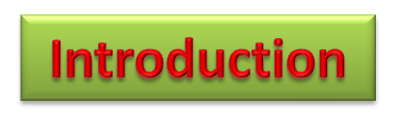 save water
save power
have a clear structure
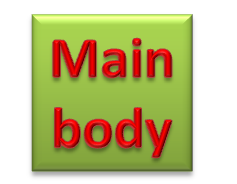 reduce pollution
develop a green lifestyle
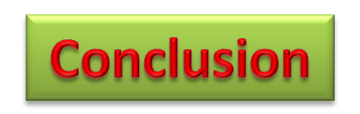 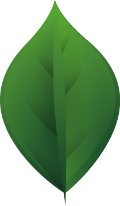 Learn to write
A. 
   Our environment is changing for the worse. 
   It is time for us to go green.
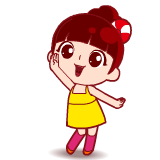 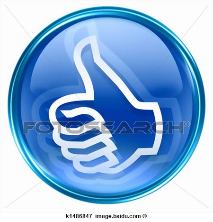 B.  
 Our environment is changing for the worse,
 so it is time for us to go green.
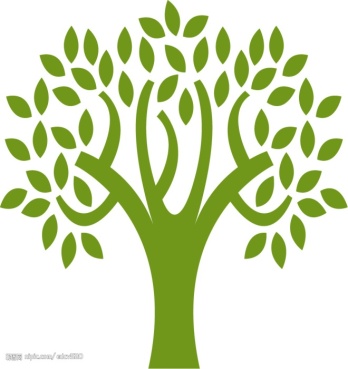 Transitions can make our writing coherent(连贯的）
Transitional word(过渡词）
Our environment is changing for the worse, so it is time for us to go green. Here are some simple steps to take.

We can save water by taking shorter showers and turning off the tap when we brush our teeth. We should also reuse water if possible. In order to save power, we should turn off the lights when we leave a room. We should also turn off the power when our TV or computer is not in use. 

Some other good habits can help reduce pollution too. We should not use plastic bags. Instead, we should take our own bags when shopping.
Recycling is also a good way to help reduce pollution. We should separate waste into different groups so that it can be recycled.

 Moreover, it is important for us to develop a green lifestyle. We should do more exercise and watch less TV and it is good to plant more flowers at home. 

Follow these small steps, and you can make a big difference to the Earth!
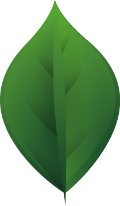 Try to circle the transitional words or phrases
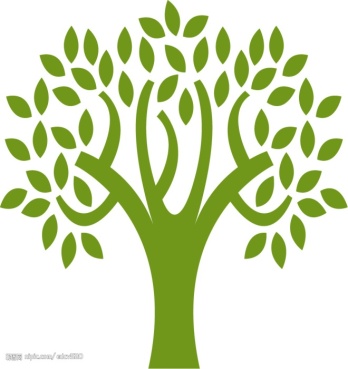 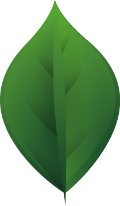 Make the speech better by using transitional words (You can do it in different ways)
Hello, everyone. I’m Amy. It’s nice to speak about what we can do for the environment.
      ____________, we can use cloth bags instead of plastic bags when we go shopping. It helps to protect the environment. _________, don’t forget to turn off the lights before we leave the classrooms in order to save energy. _____________ , it will be better if we walk or ride a bike to school. We should try our best to reduce pollution and waste. 
      ____________ , even the simplest everyday activities can make a real difference to the environment. I believe we can make the world a better place to live . 
        Thank you for your listening!
Firstly
Secondly
What’s more/moreover
In a word/At last
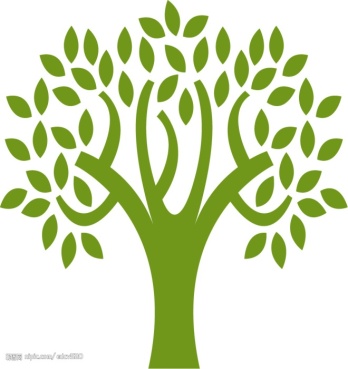 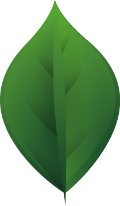 Learn to appreciate
Try to find out some good sentences
Our environment is changing for the worse, so it is time for us to (1) _________. Here are some simple steps to take. 
                                                                                       
     We can save water by taking (2) _______________ and turning off (3) __________ when we brush our teeth. We should also (4) ___________ if possible. In order to save power, we should (5)_________________ when we leave a room. We should also turn off the power when our TV or computer is (6)_________.
go green
shorter showers
the tap
reuse water
turn off the lights
not in use
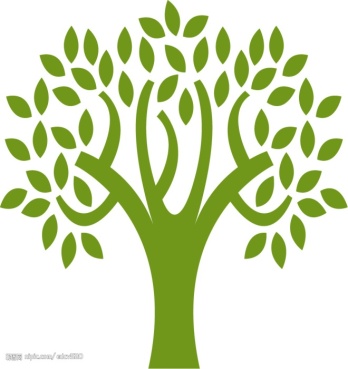 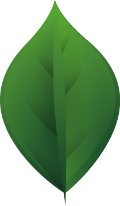 Learn to appreciate
Try to find out some good sentences
Some other good habits can help reduce pollution too. We should not use (7)___________. Instead, we should take (8) _____________ when shopping.
     Recycling is also a good way to help reduce pollution. We should separate (9)_______ into different groups so that it can be recycled.
Moreover, it is important for us to develop a green lifestyle. We should (10)_______________ and watch less TV and it is good to (11) _________________ at home. 
     Follow these small steps, and you can make a big difference to the Earth!
plastic bags
our own bags
waste
do more exercise
plant some flowers
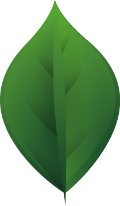 ——play a solitaire game 接龙
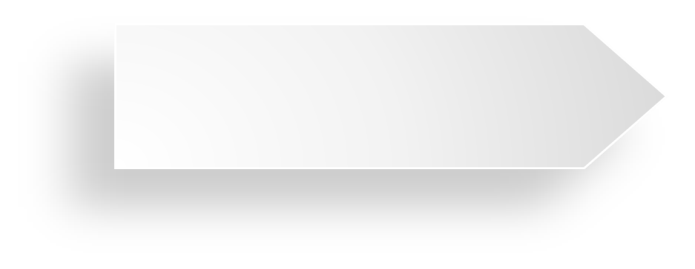 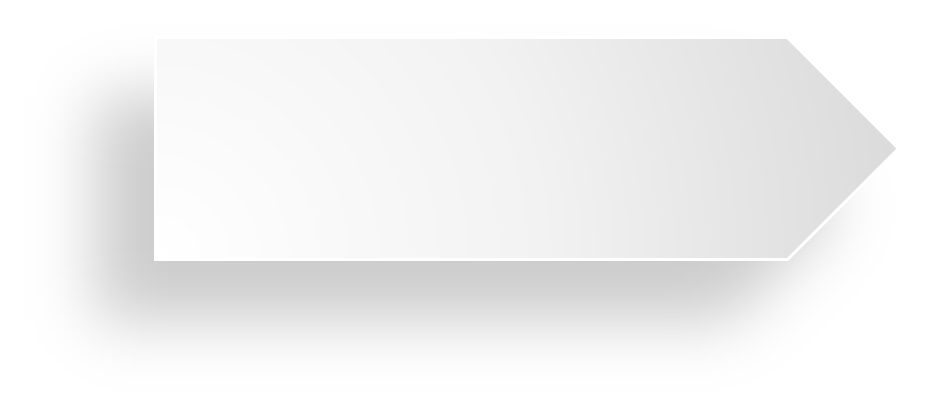 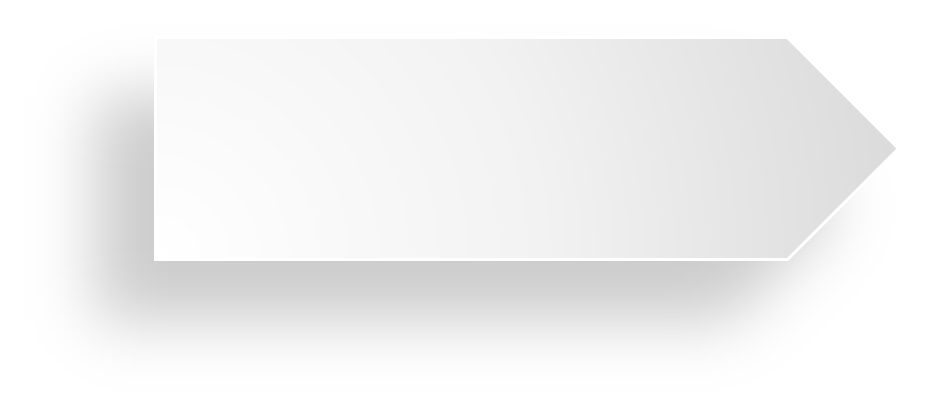 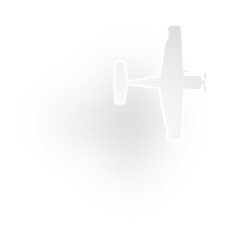 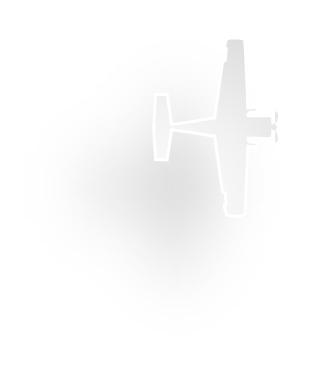 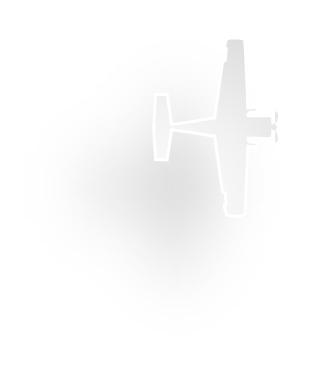 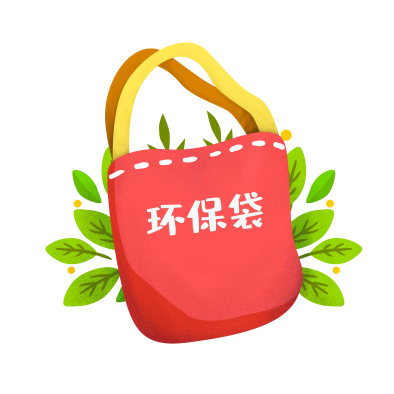 plastic
word
do not use plastic bags
phrase
sentence
We should not use plastic bags. We should use our own bags.
Instead of
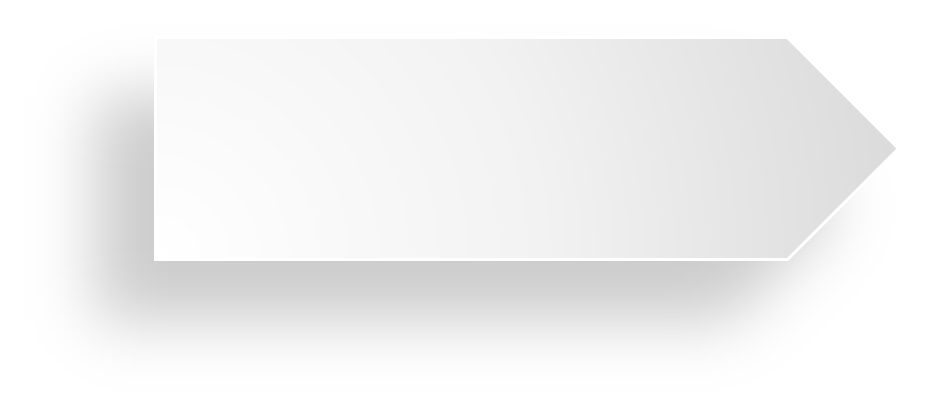 We should use our own bags instead of using plastic ones when shopping.
Polish(美化)
Imperative sentence (祈使句）
Remember to use your own bags instead of plastic ones when shopping.
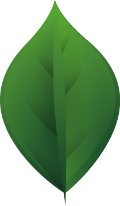 use various
（各种各样的） expressions
——play a solitaire game 接龙
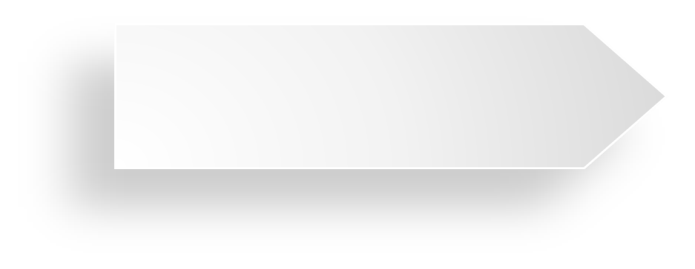 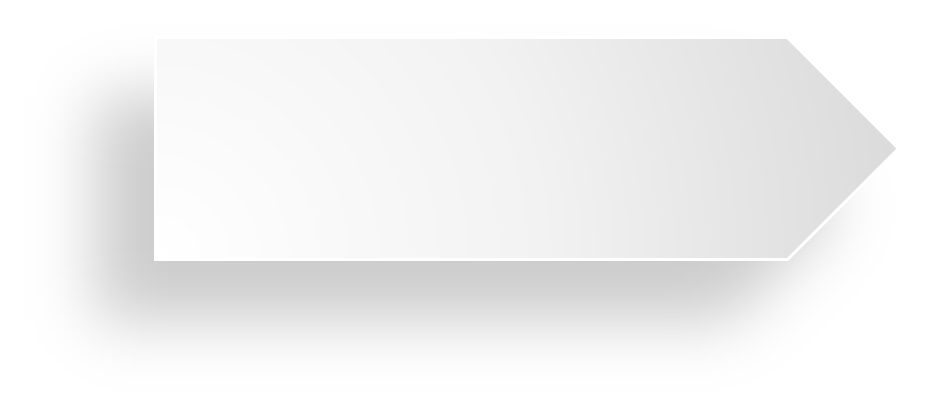 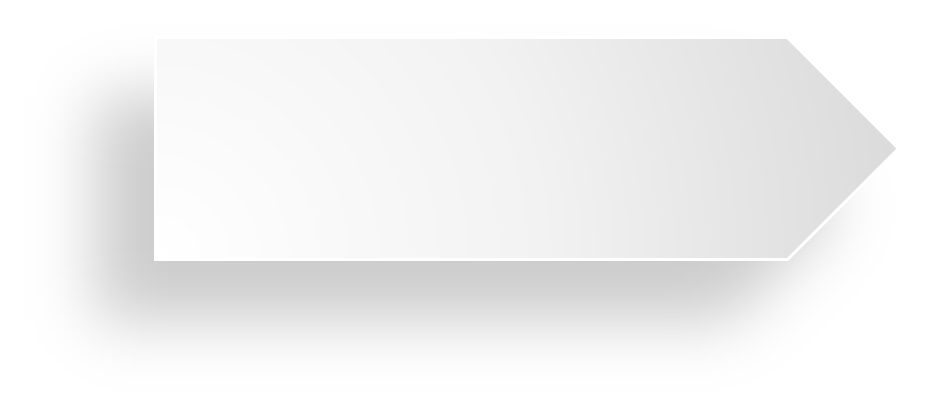 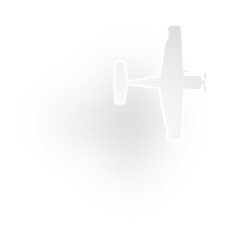 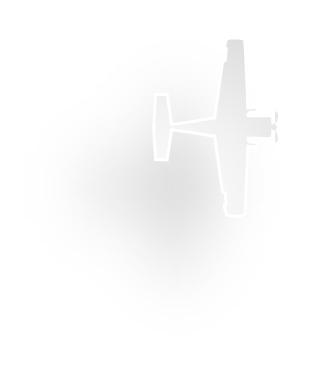 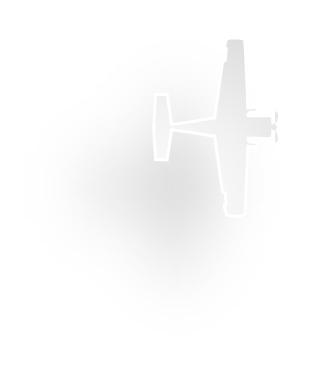 trees
word
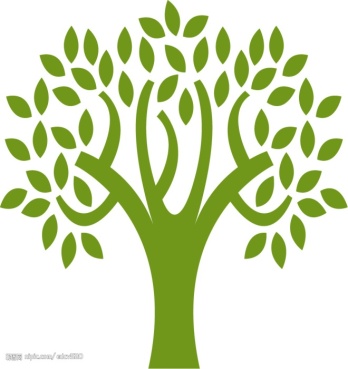 phrase
plant more trees
We should plant more trees to protect our environment.
sentence
Passive voice
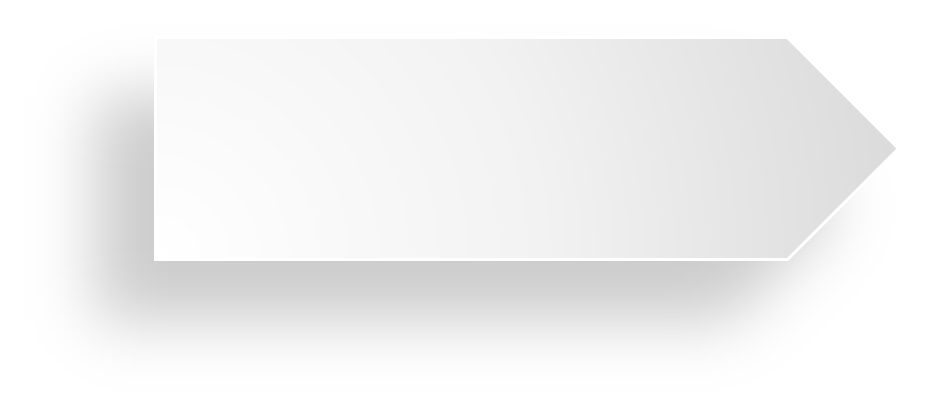 More trees should be planted in order to protect our environment.
Polish(美化）
动词+ing 充当主语
Planting more trees is a good way to protect our environment.
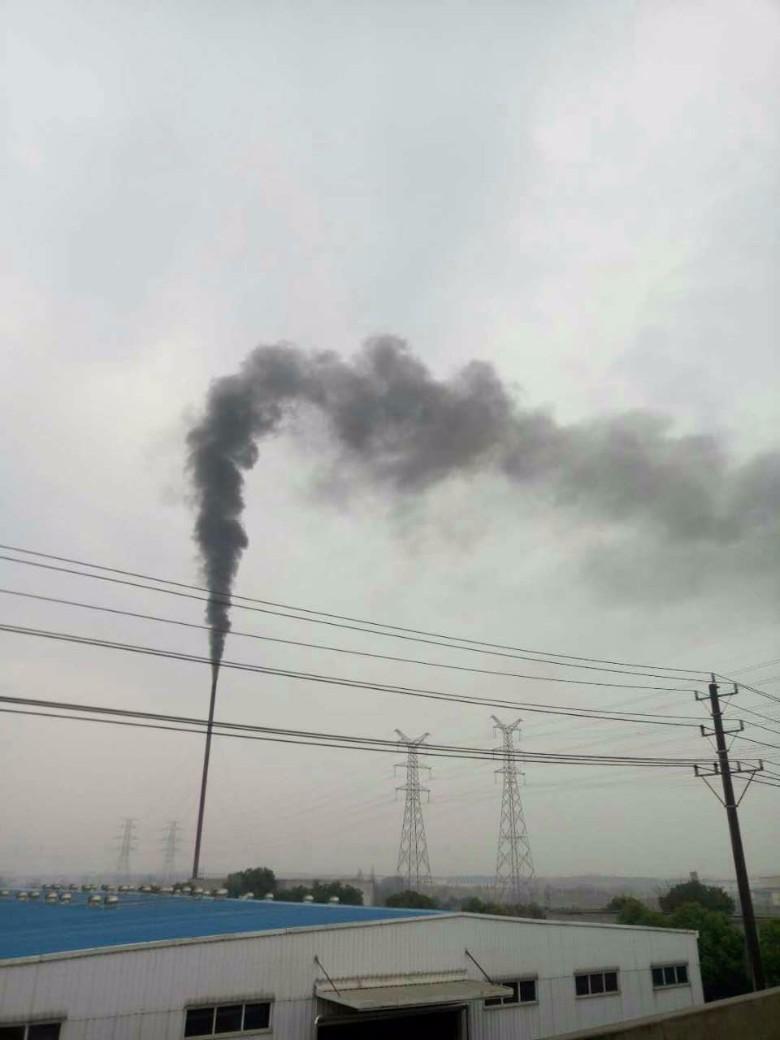 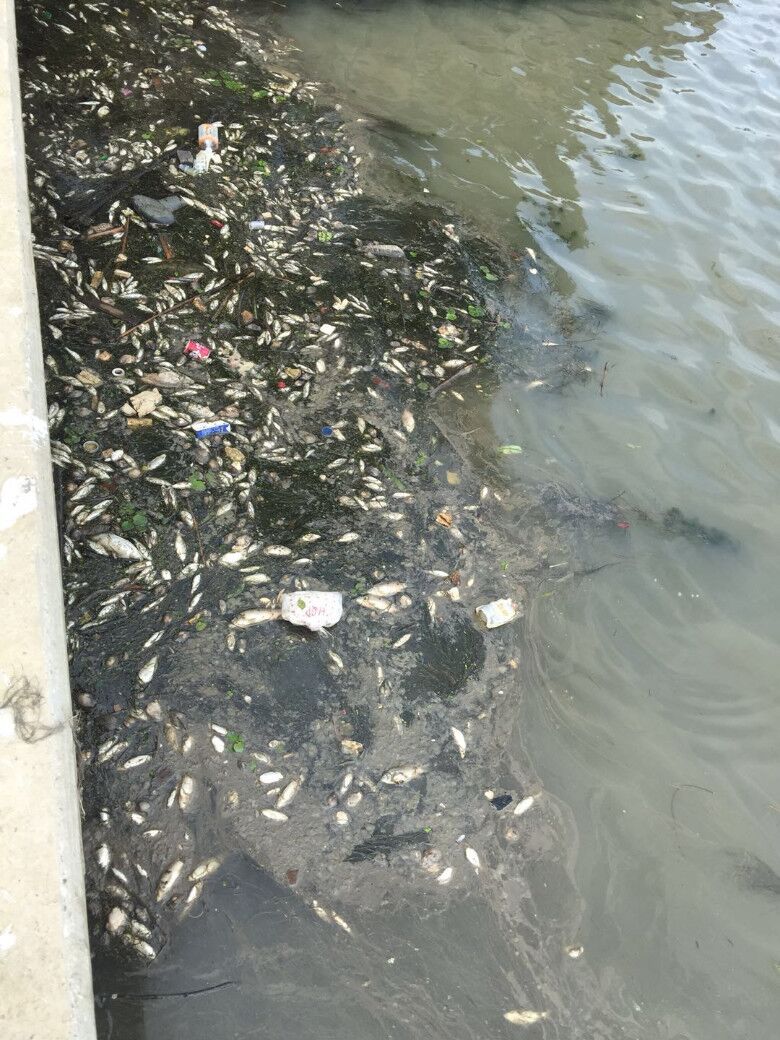 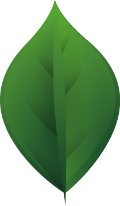 air pollution
water pollution
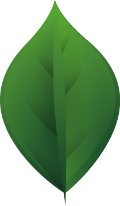 Let's write
As the environment is changing for the worse, the mayor(镇长）of  Liuhe calls on people to live a low-carbon life( 低碳生活 ）. Can you help him make a speech?
请插入图片
（见教程）
请插入图片
（见教程）
请插入图片
（见教程）
请插入图片
（见教程）
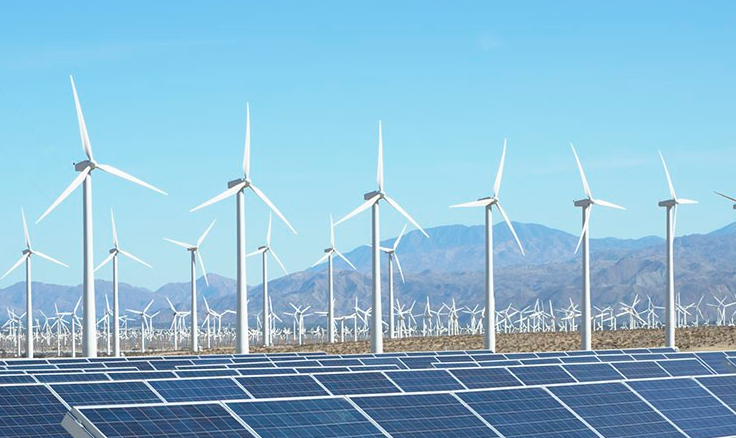 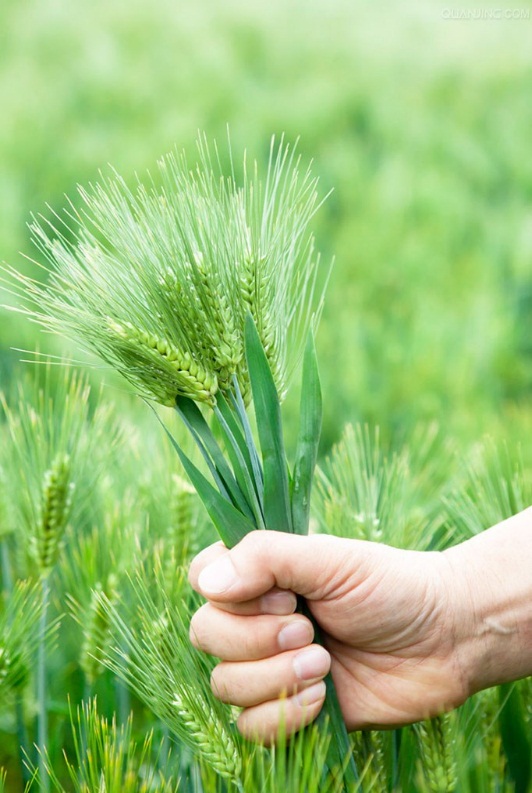 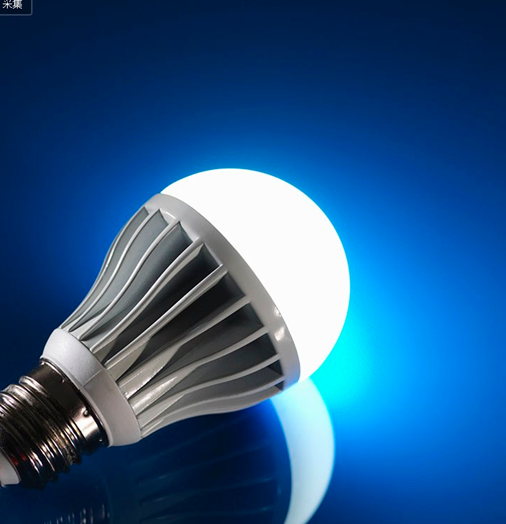 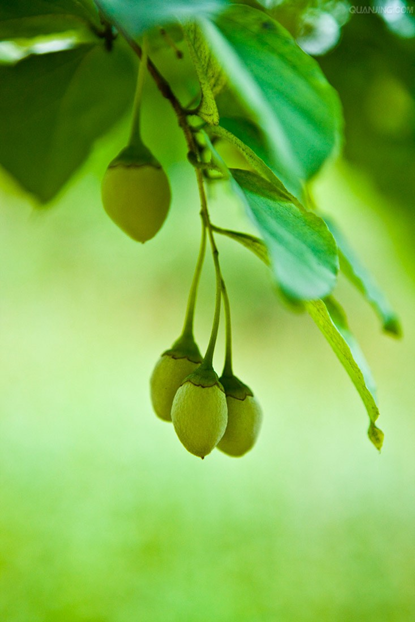 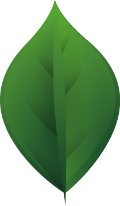 Mind map
How can we live a low-carbon life?
Save  energy
how to live a low-carbon life
Choose green travel
Reduce pollution
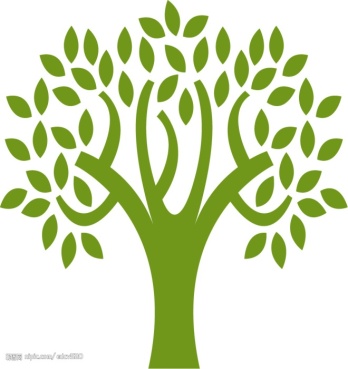 Have a green lifestyle
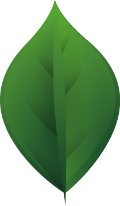 Group work
How can we live a low-carbon life?
1.Write down your ideas from 4 aspects(方面）by yourself.
  2. Each aspect should have at least 2 ideas.
  3. Share your ideas in groups .
  4. Group leader chooses  one best idea  from your group and then writes it down on the blackboard.
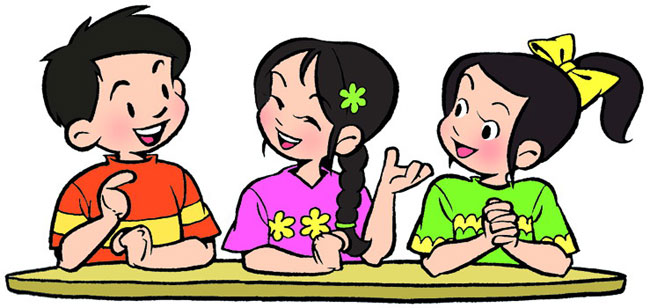 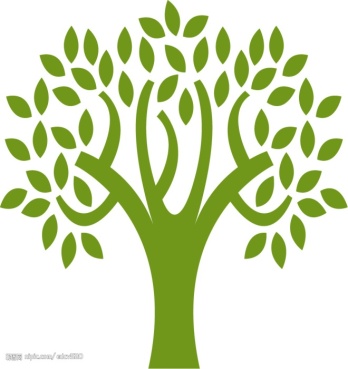 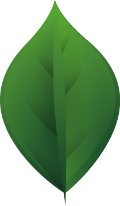 Summary
How can we live a low-carbon life?
Save energy
 We can save energy by...
1. turn off  the lights  when we leave the room 
2. reuse water if  possible
3. use both sides of paper  
4 .…
Reduce pollution
We had better ......
1. plant more trees
2. use our own bags instead of   plastic ones 
3. not drop litter everywhere 
4. …
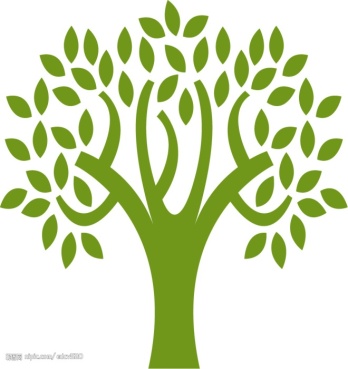 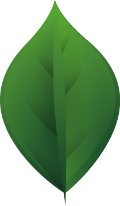 Summary
How can we live a low-carbon life?
Choose green travel
It is important for us to ...
1. walk or ride to school
2. choose public transports to go out 
3. drive new energy cars 
4.  …
Have a green lifestyle 
We should ...
1. spend less time watching TV or surfing the Internet
2. eat less meat 
3. do more exercise 
4. …
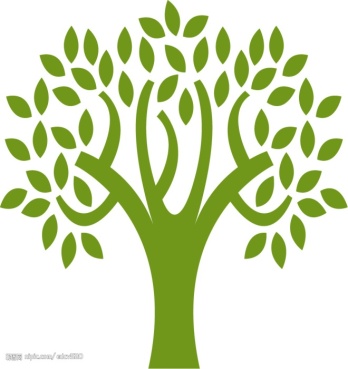 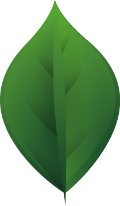 Attention:
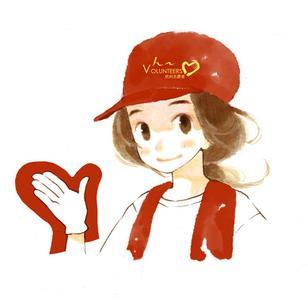 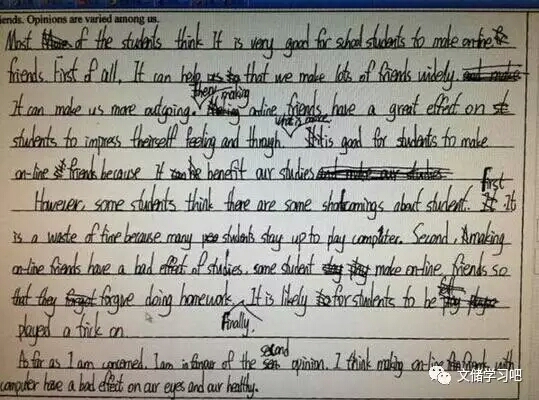 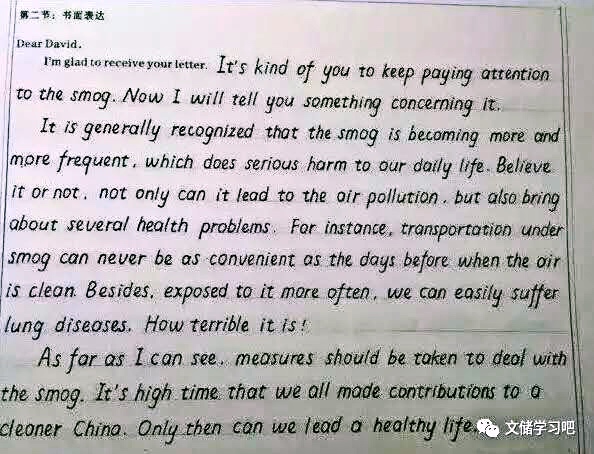 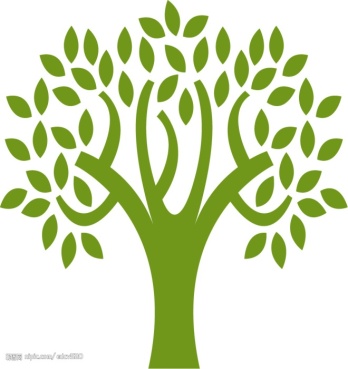 Make your handwriting clean and tidy
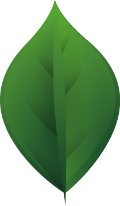 Let’s write
Dear citizens,
     Nowadays, the environment is changing for the worse. It's time for us to do something to protect our hometown. I call on more people  to live a low-carbon life in order to protect the environment.  Here are some simple steps we can take.
                                                                                                   .
                                                                                                   .
Tips:
Use your ideas from task 1 logically(有逻辑地）.  
Use various(多样的） expressions to better your sentences.
Use transitions（过渡词） wisely. 
4.  Make your handwriting clean and tidy. 
5.  Finish the writing in 6 minutes.
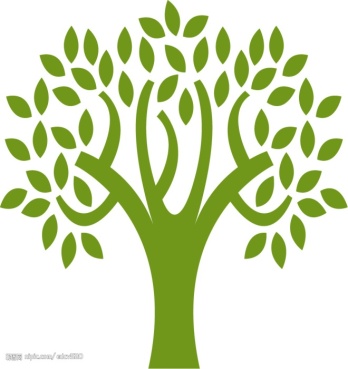 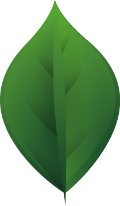 Peer-editing
You should:
1. Find out the good expressions in the writing. 
  Use
2. Help correct the mistakes.
use red pens
exchange your writing in your group (A-B; C-D)
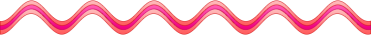 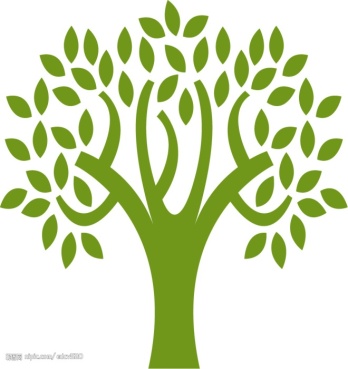 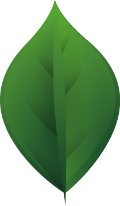 Have an evaluation
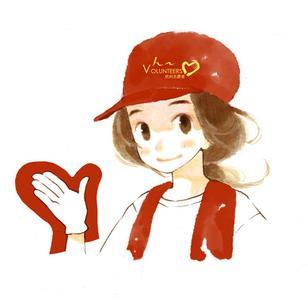 Grading standards
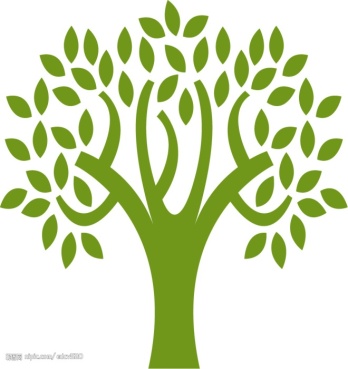 Your marks:____________
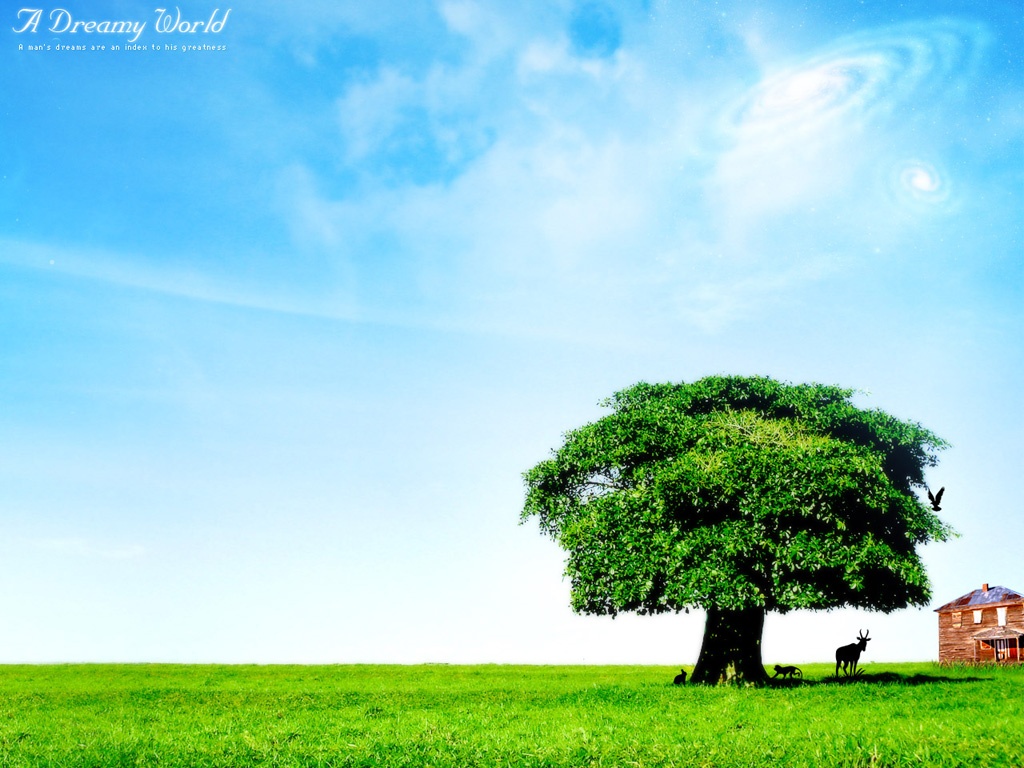 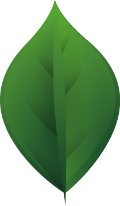 Show time
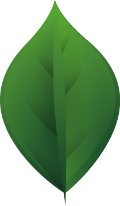 Thank you
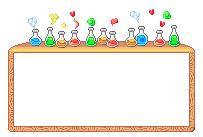 1.It's everyone's duty to protect the environment. 
   2. Cherish life, safety first.
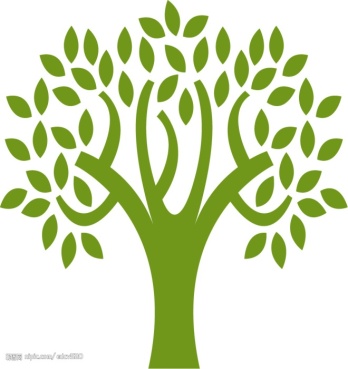 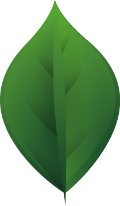 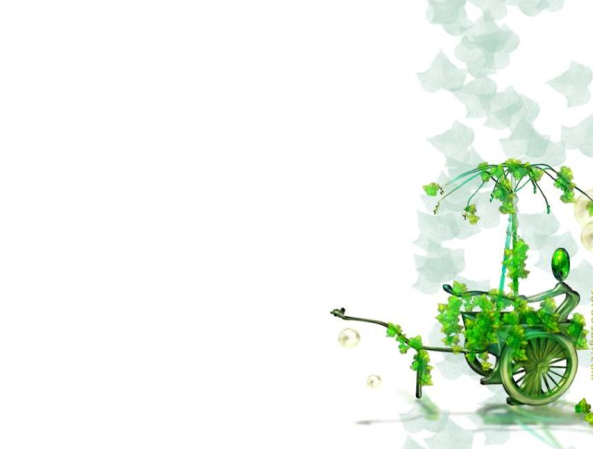 Homework:
1.Read your writing again and revise(修改） it if necessary.
2.Tell more people around you about how to go green.